Курение – самоотравление табачным дымом. Затяжка табачным дымом – отравление. Пачка сигарет – спящая нейтронная бомба, пачка отравляющих снарядов. Шутка? Преувеличение? Увы! К сожалению, это так. Впрочем, судите об этом сами.
Особо впечатлительным смотреть не рекомендуется
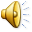 «Эволюция» курильщика
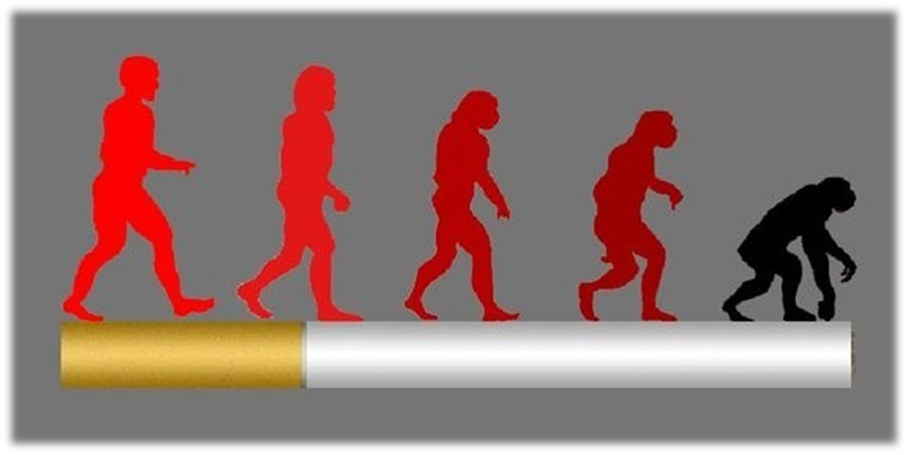 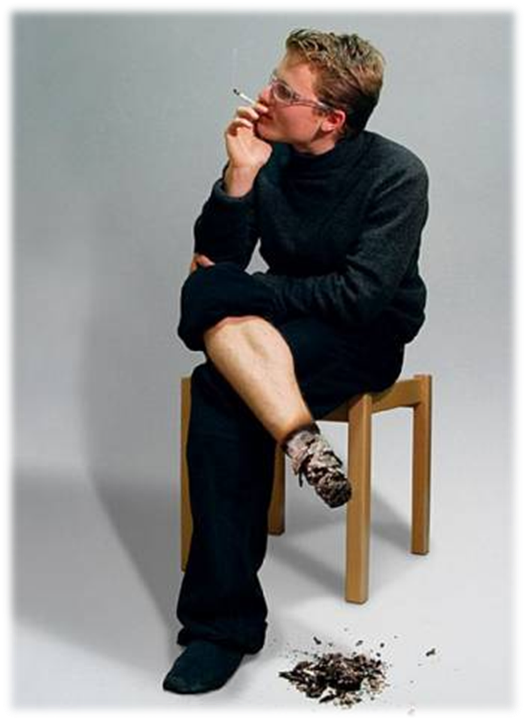 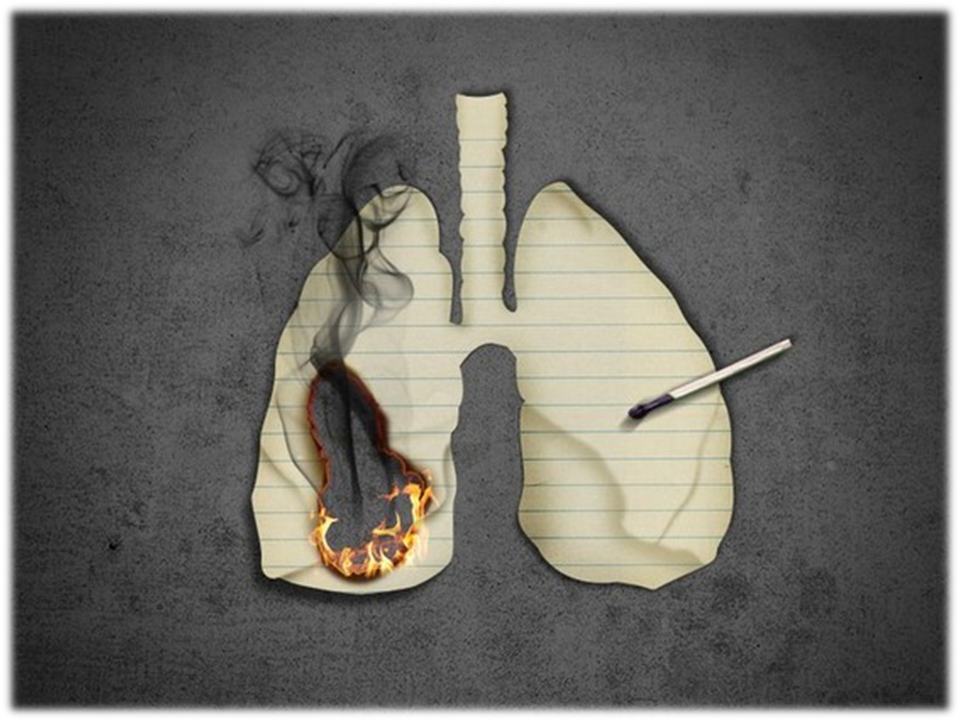 Легкие курильщика
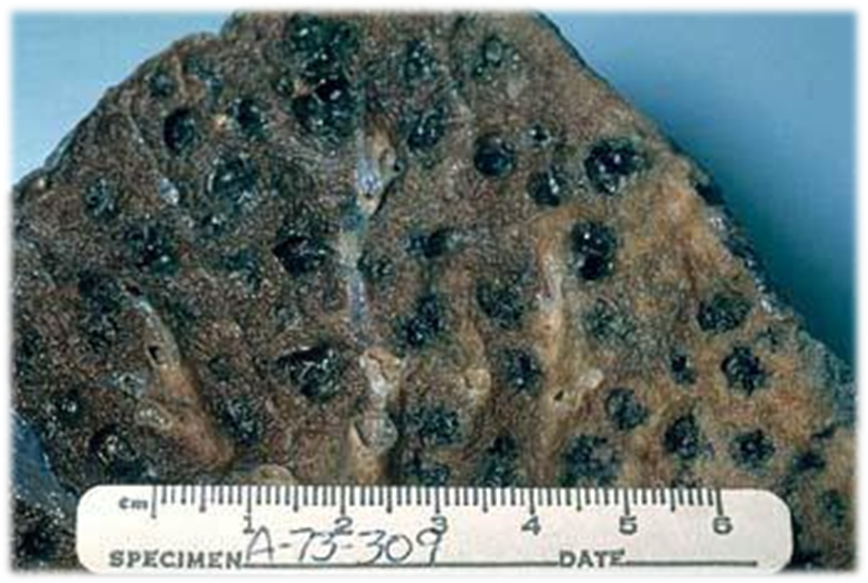 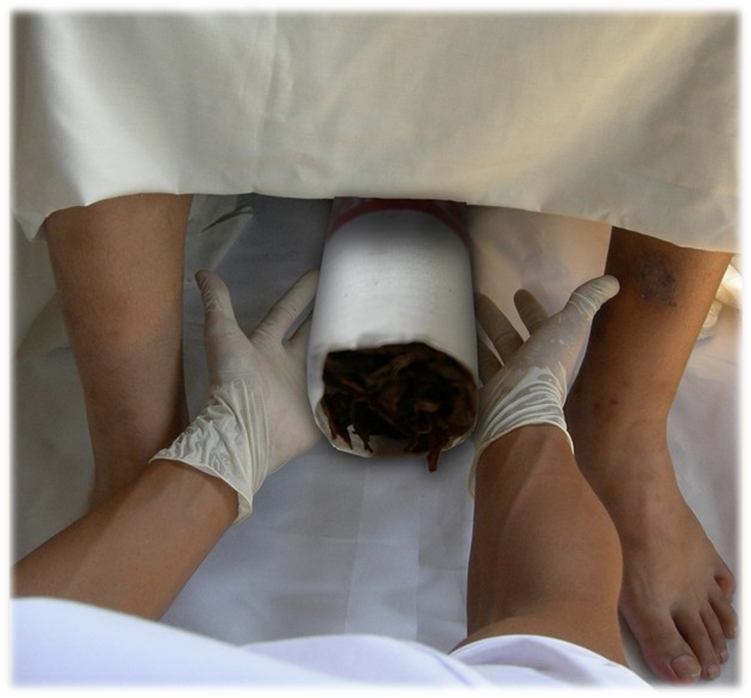 Пусть вершиной счастья будет не очередная выкуренная сигарета…
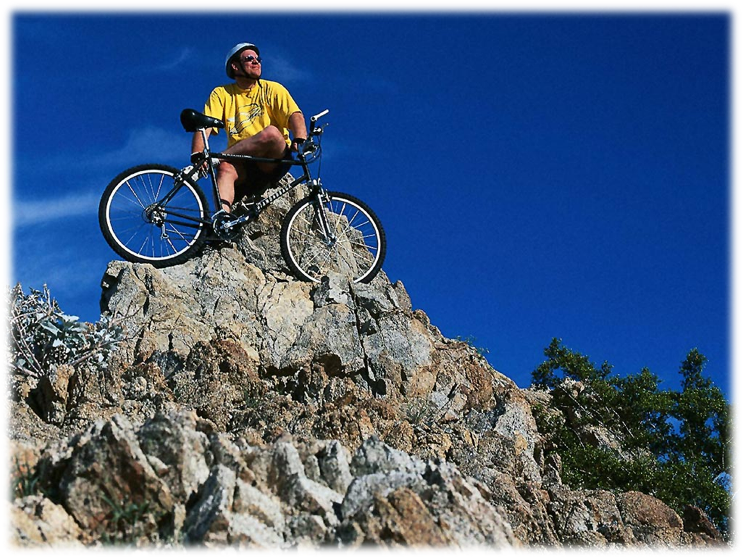